Задание 1
Задание 2
А) В какие годы проходила русско-японская война?
Б) Как назывался затопленный крейсер с русскими моряками?
В)Где проходило Цусимское сражение?
Г) Каковы итоги войны?
Первая русская революция
Словарная работа стр. 23 и 25
Причины первой революции:
Поражение в русско-японской войне;
Недовольство политикой Николая II;
Низкая заработная плата рабочих.
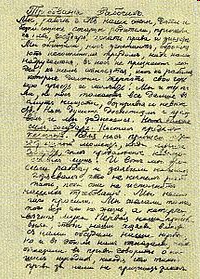 На многих заводах Санкт Петербурга произошли забастовки с экономическими требованиями. 

Рабочими было принято решение подать царю петицию о народных нуждах.
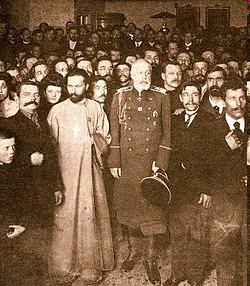 Возглавлял забастовку священник Георгий Гапон.
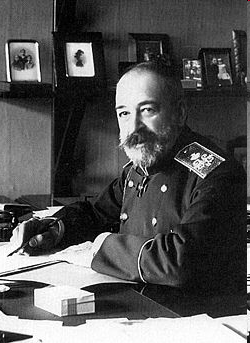 Вечером 8 января на совещании у министра внутренних дел было принято решение о недопущении шествия на Дворцовую площадь
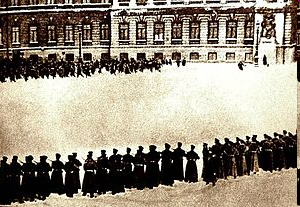 Мирное шествие петербургских рабочих к Зимнему дворцу закончилось разгоном. По официальным сведениям погибло 130 и было ранено 299 человек
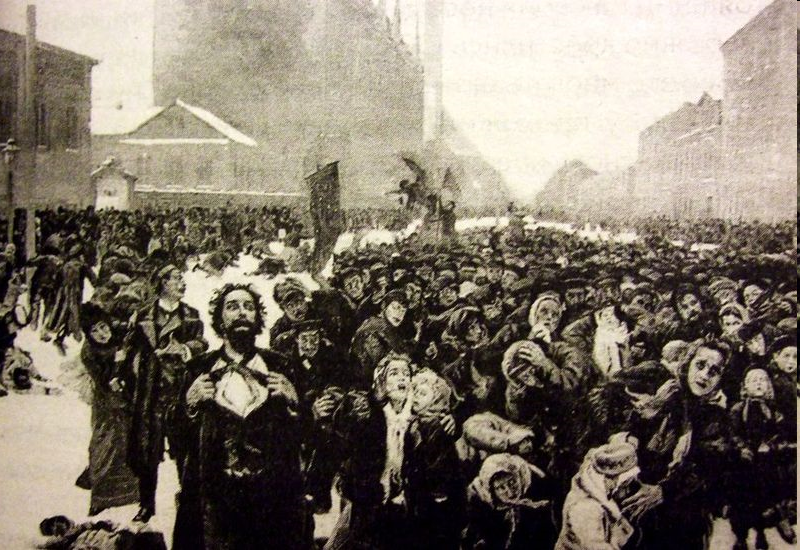 С этого дня революционное пламя разнеслось по всем слоям населения, превратив революцию в массовое явление.